PHÒNG GD & ĐT QUẬN LONG BIÊNTRƯỜNG MẦM NON HOA TRẠNG NGUYÊN
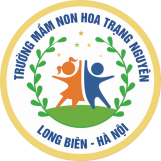 Hoạt động phát triển nhận thức
Làm quen với toán

Đề tài: Luyện đếm theo khả năng
Lứa tuổi: 5-6 tuổi
Ôn đếm trong phạm vi 9
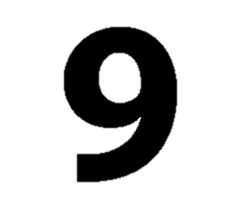 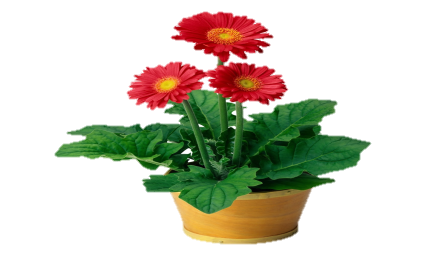 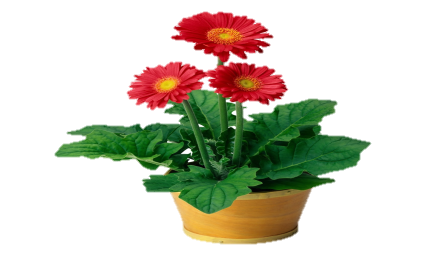 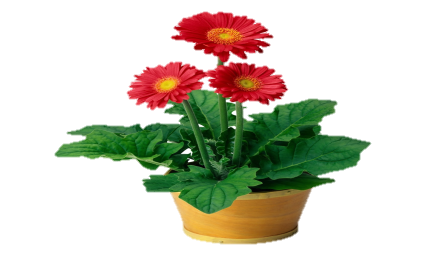 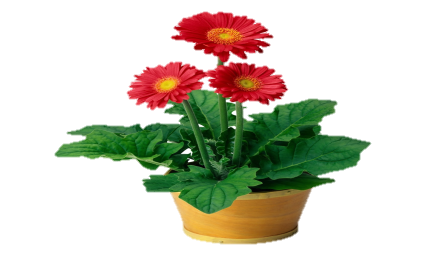 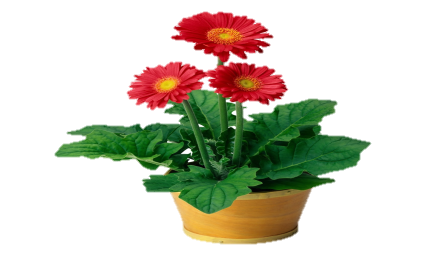 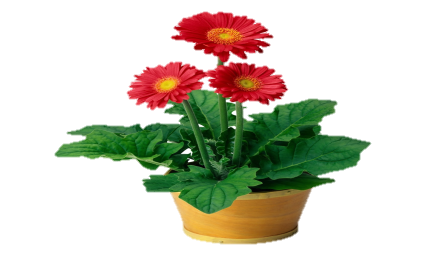 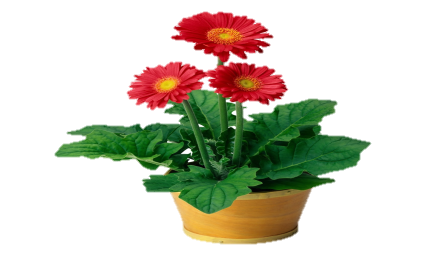 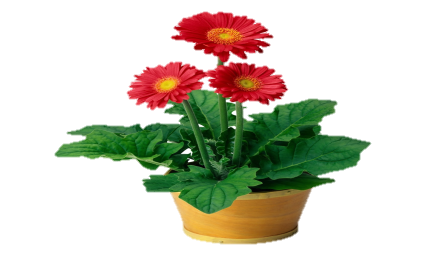 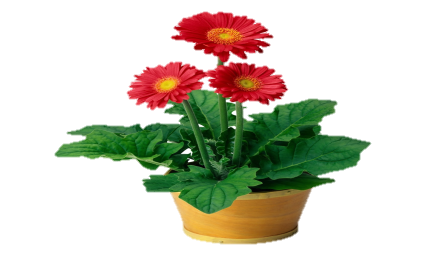 1
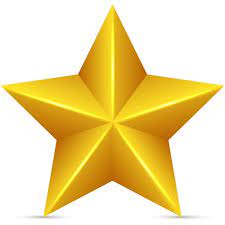 2
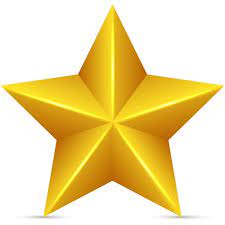 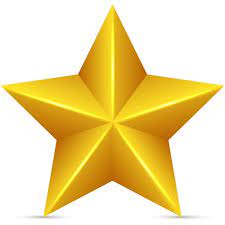 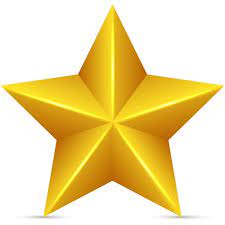 3
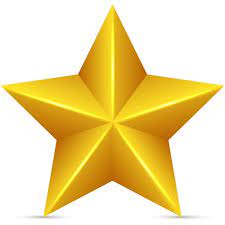 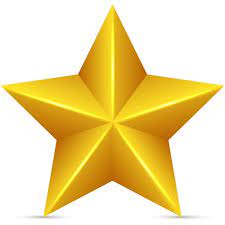 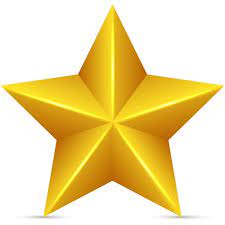 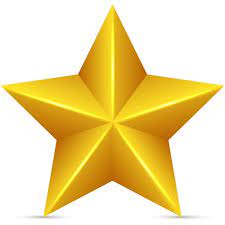 4
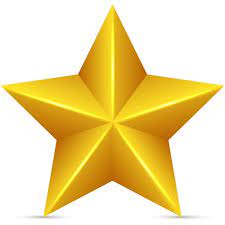 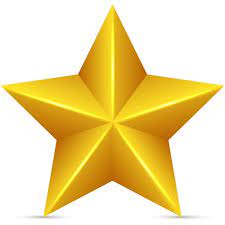 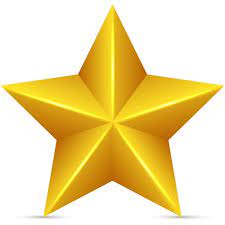 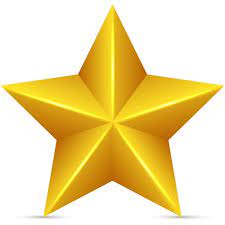 5
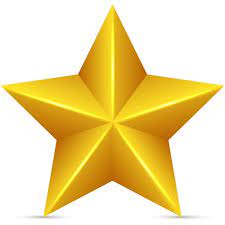 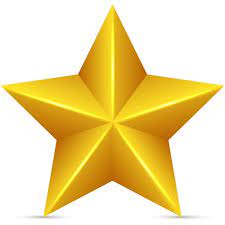 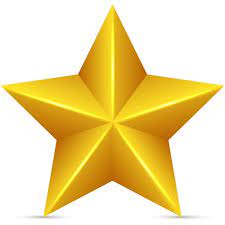 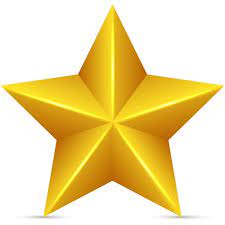 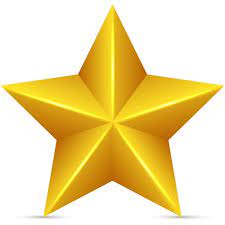 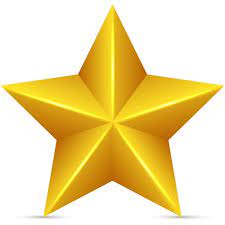 6
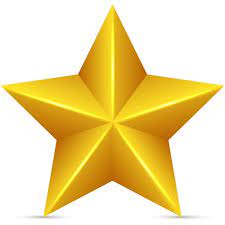 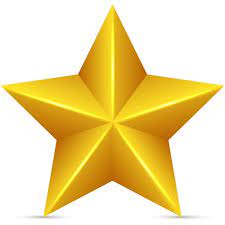 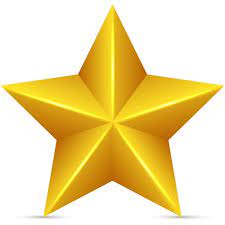 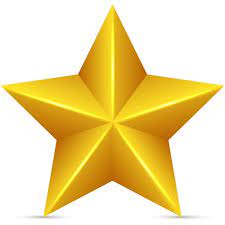 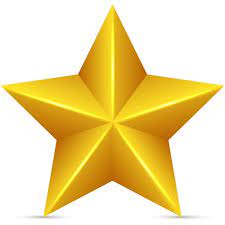 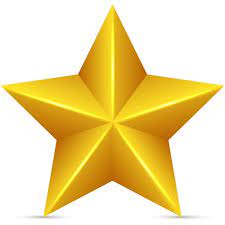 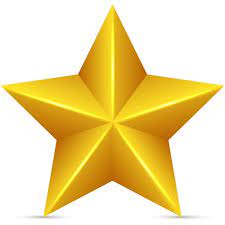 7
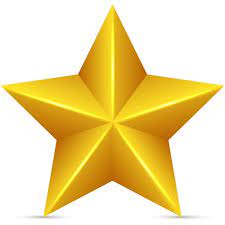 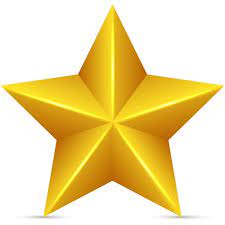 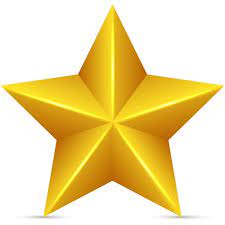 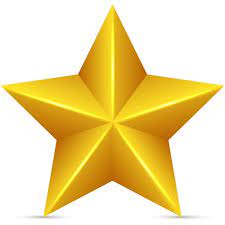 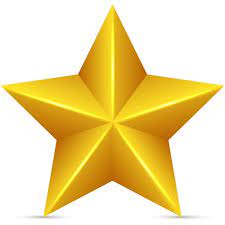 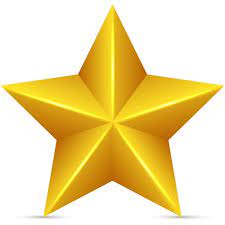 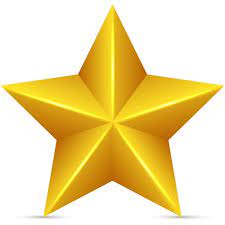 8
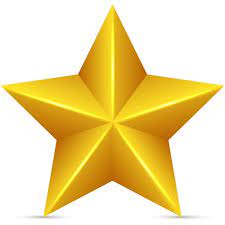 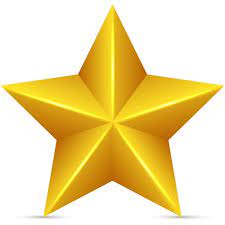 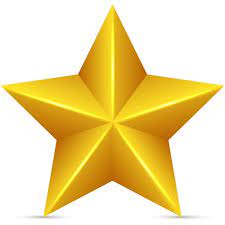 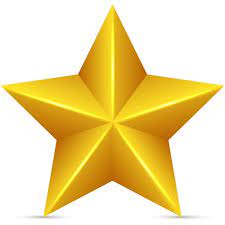 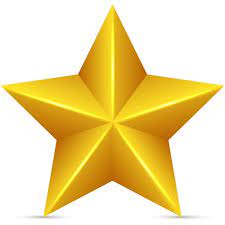 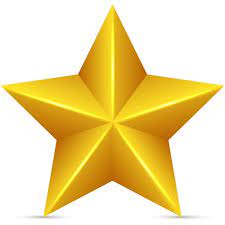 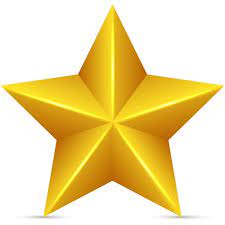 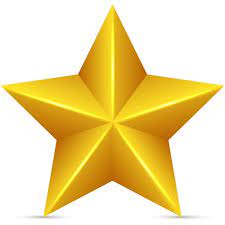 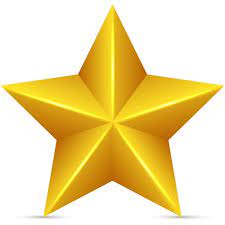 9
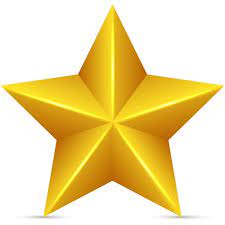 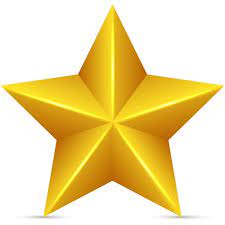 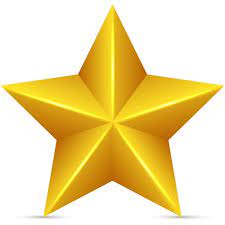 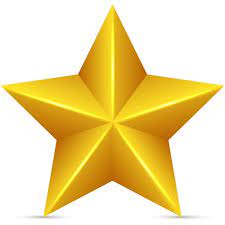 Chơi trò chơi cô muốn:
Lấy cho cô 3 cái muỗng
Lấy cho cô 5 chiếc đũa
Lấy cho cô 1 cái chén
CÂU ĐỐ
Thân cành có nhiều gai
Hương thơm tỏa sáng mai
Trắng, hồng, nhung, nhiều loại
Đố bé đó là hoa gì?
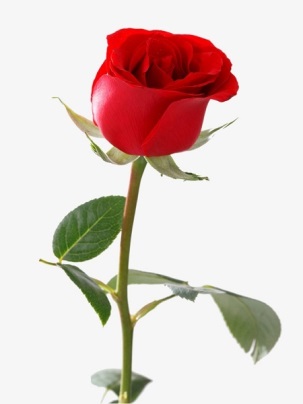 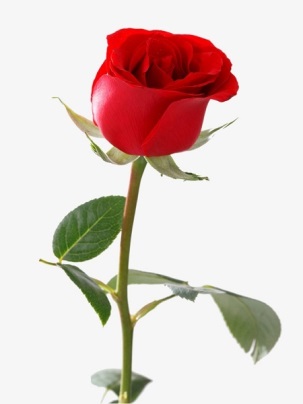 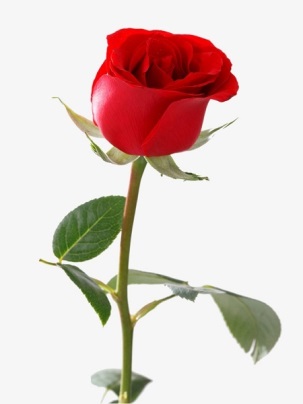 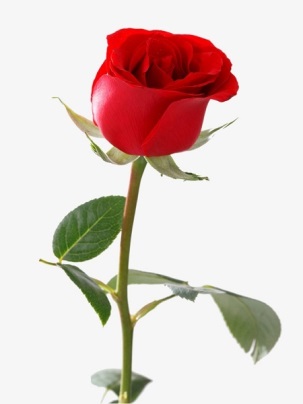 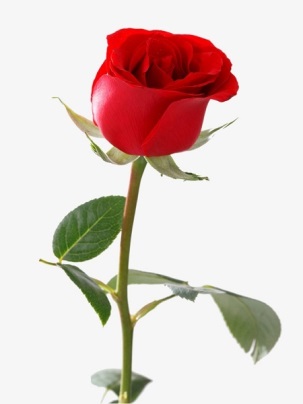 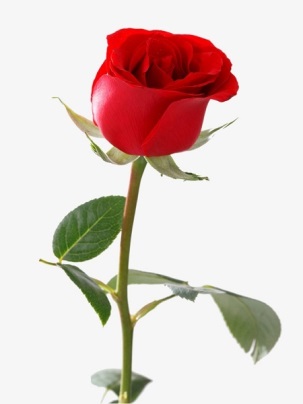 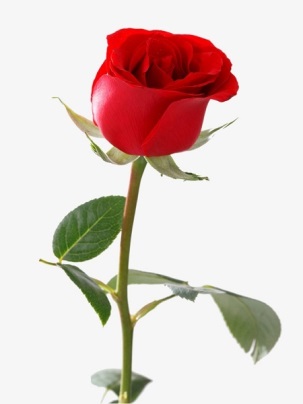 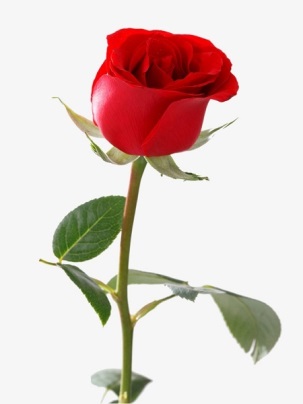 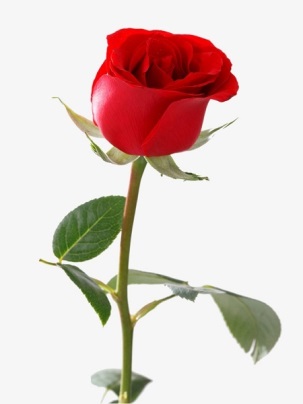 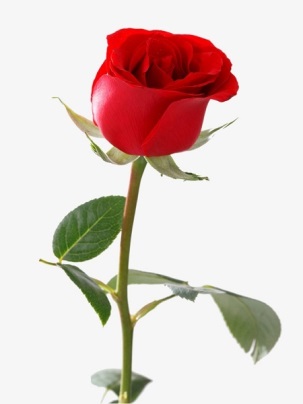 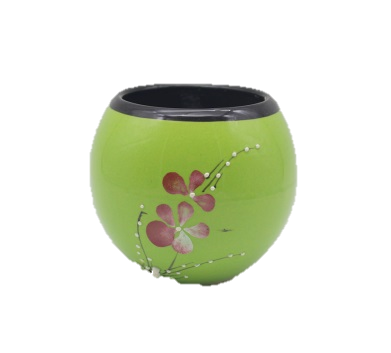 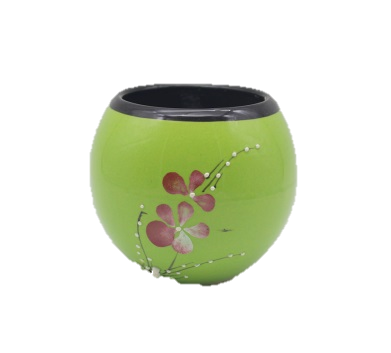 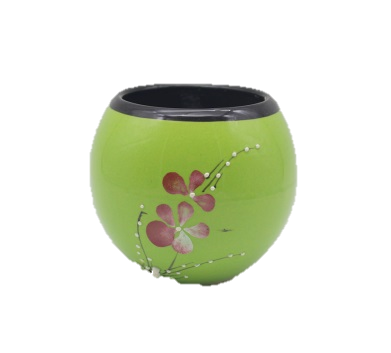 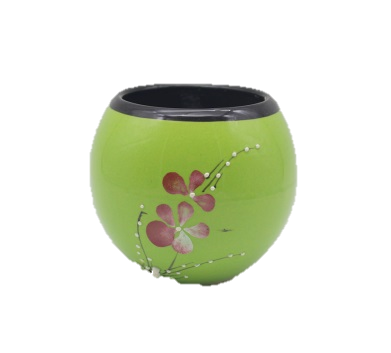 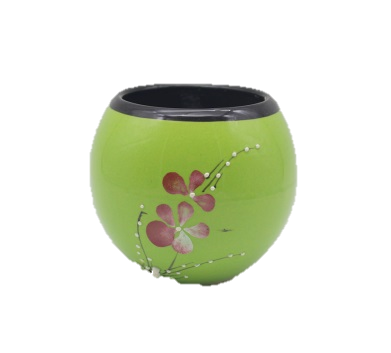 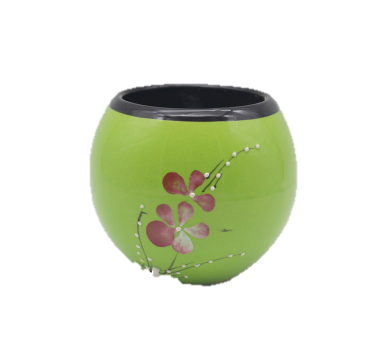 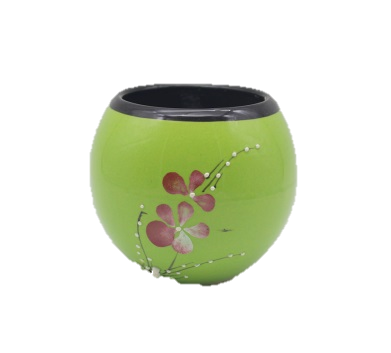 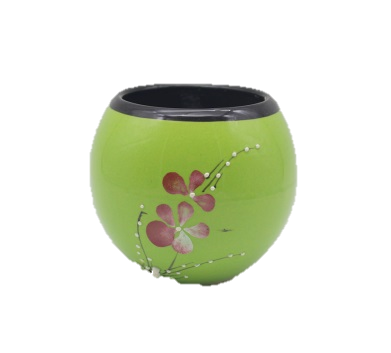 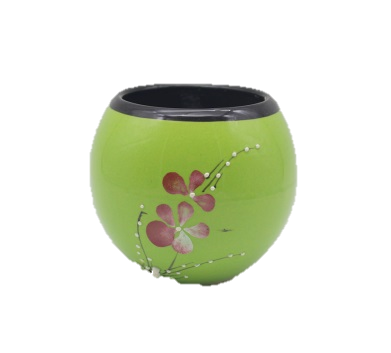 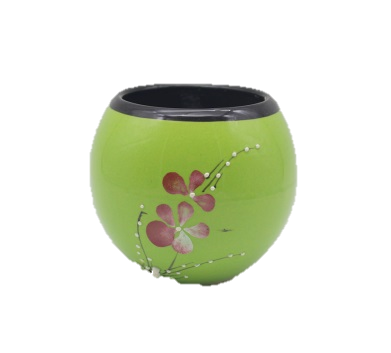 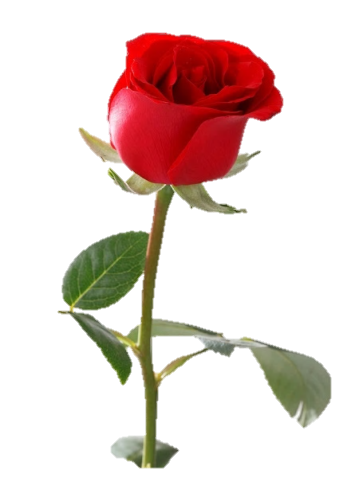 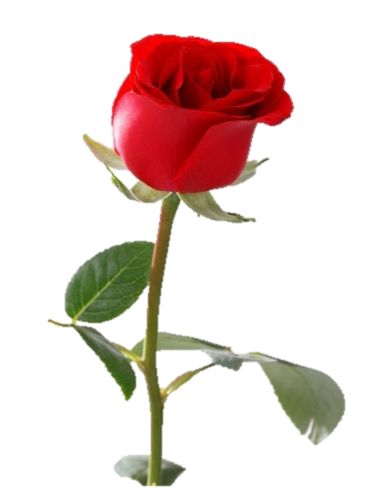 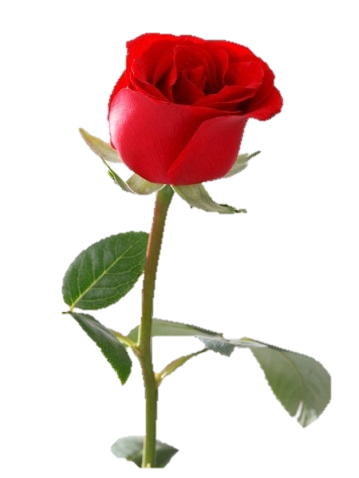 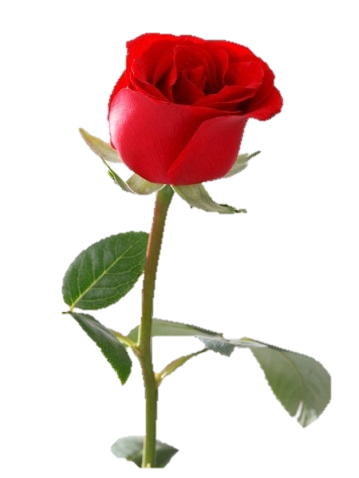 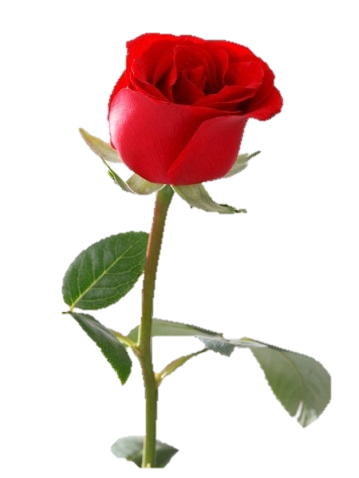 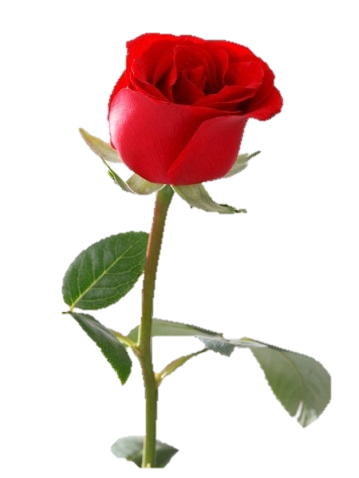 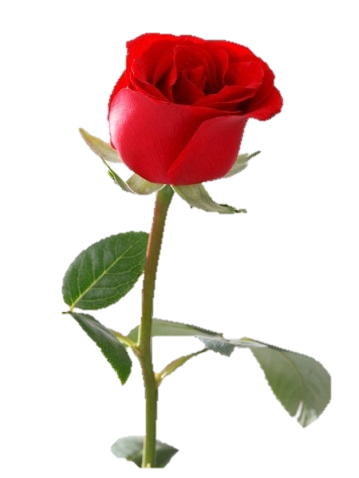 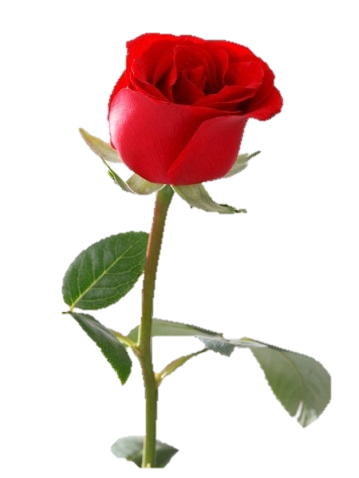 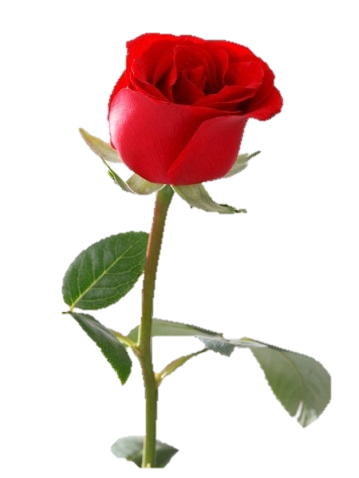 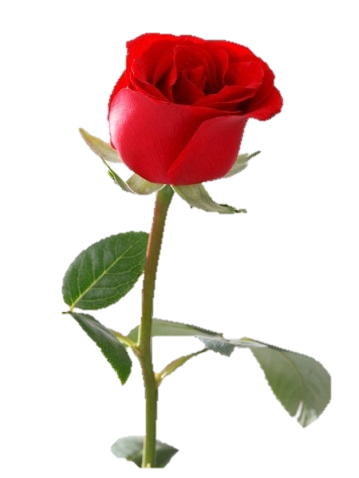 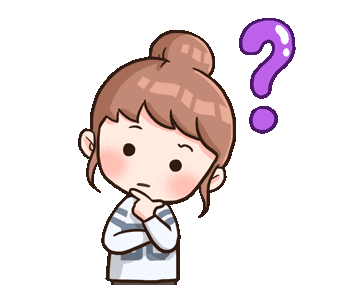 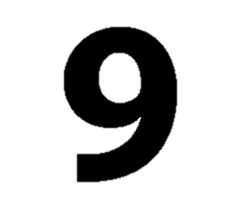 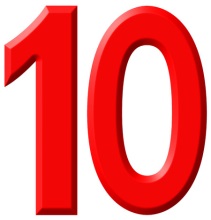 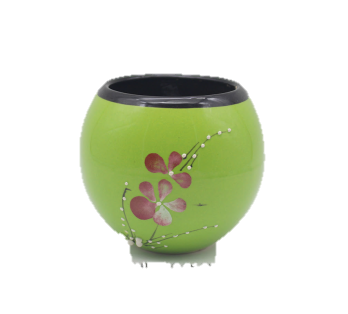 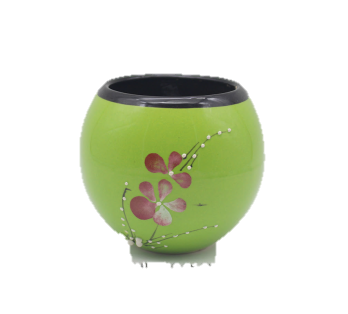 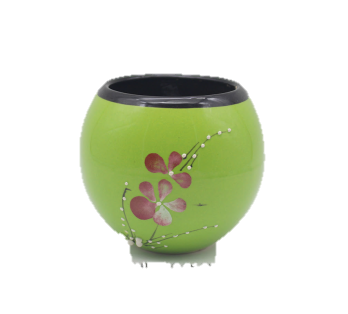 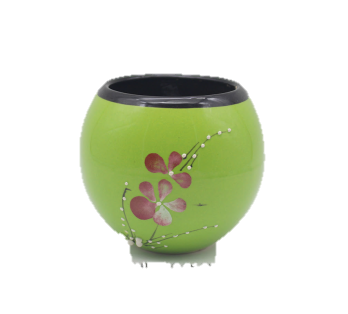 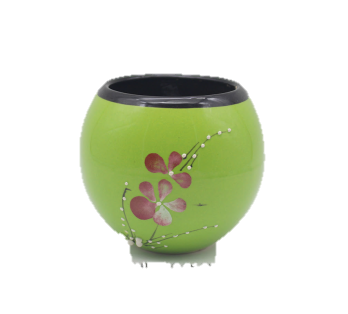 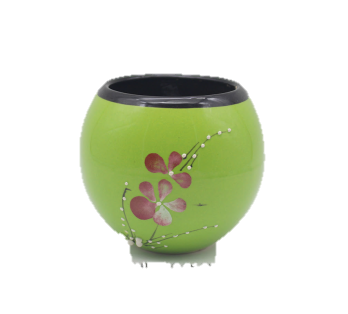 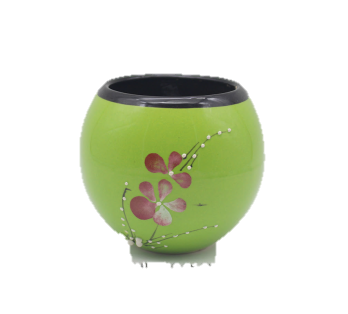 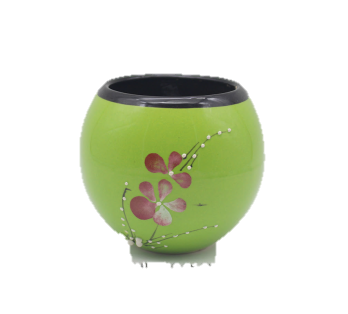 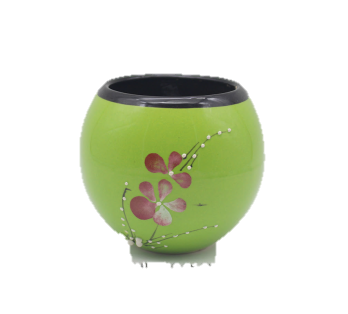 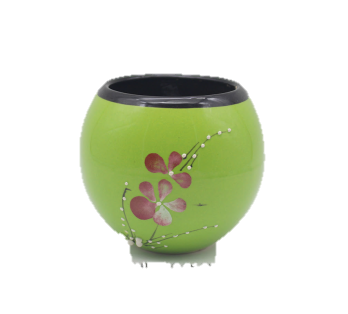 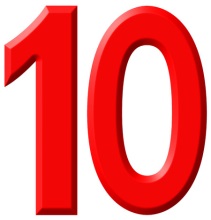 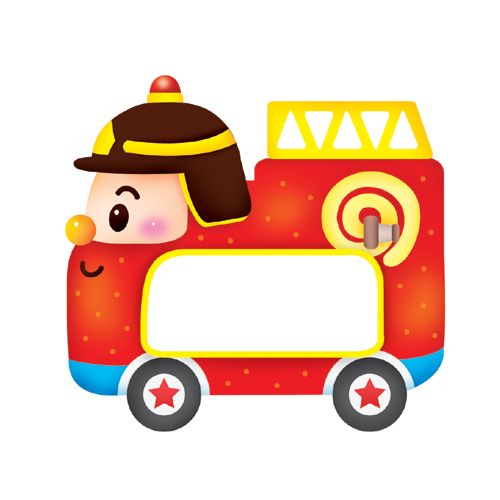 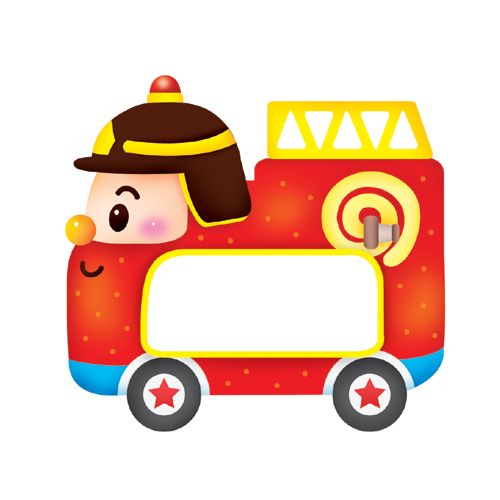 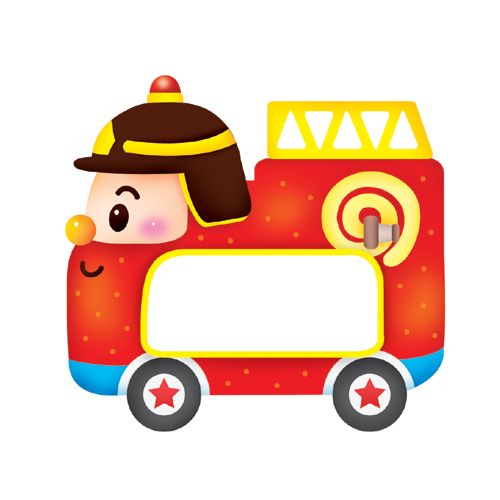 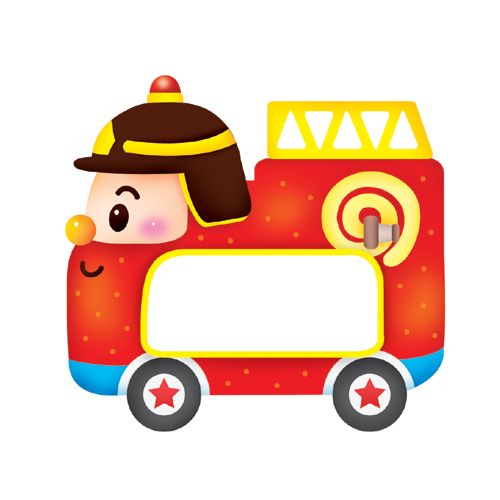 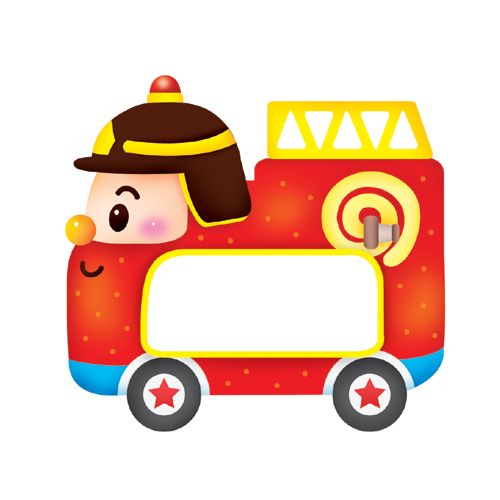 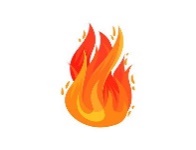 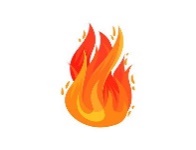 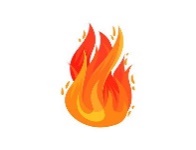 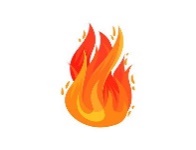 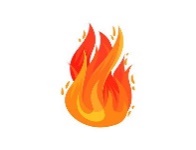 10
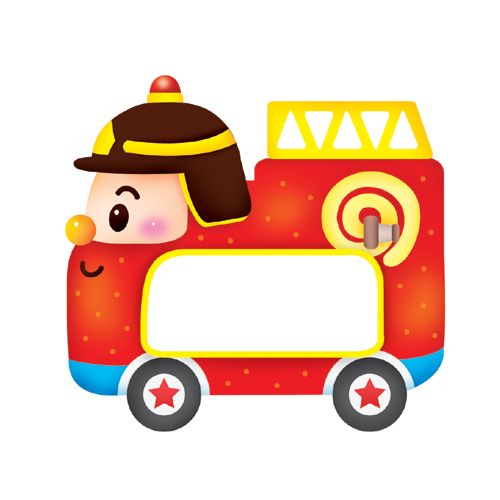 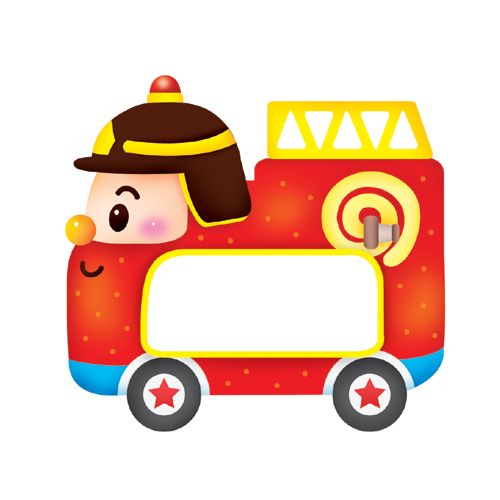 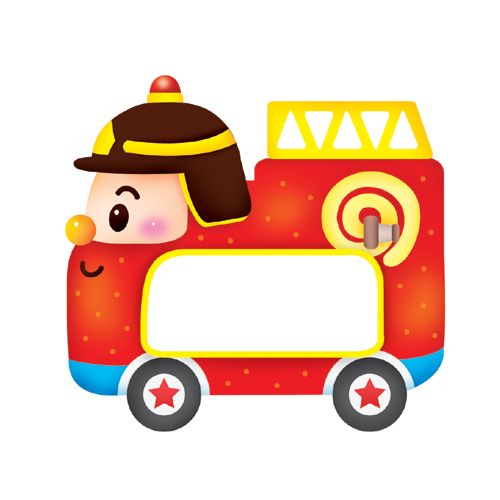 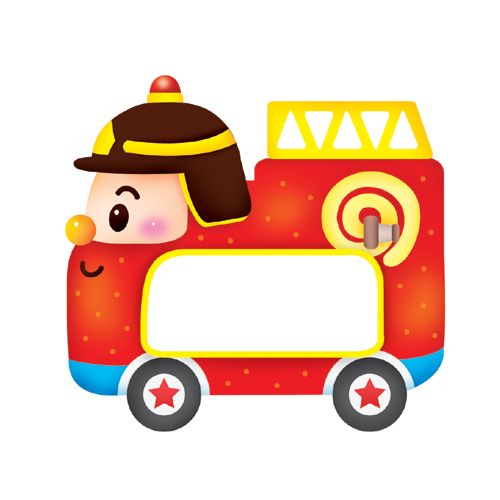 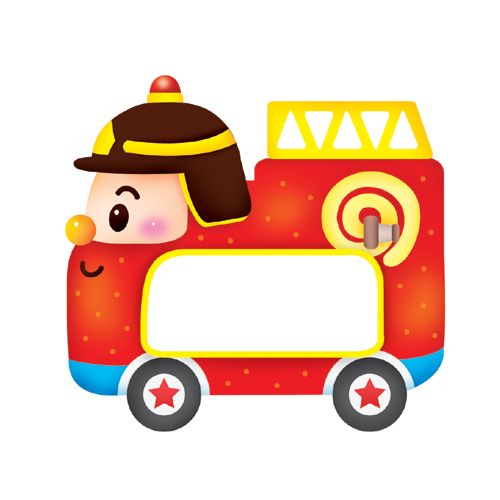 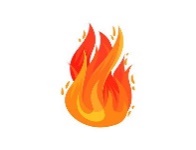 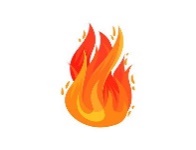 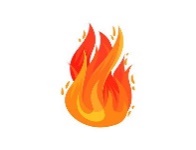 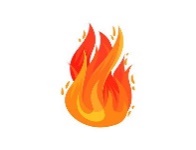 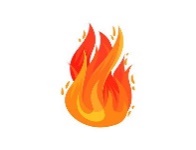 7
6
9
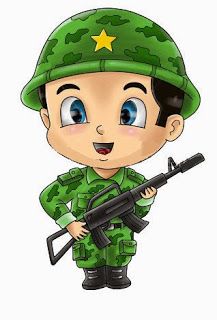 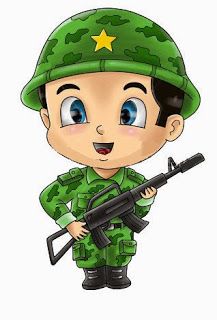 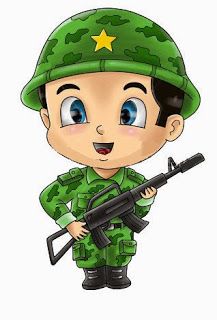 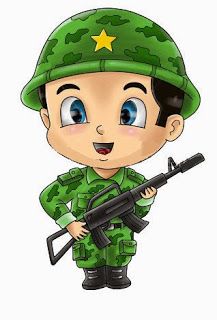 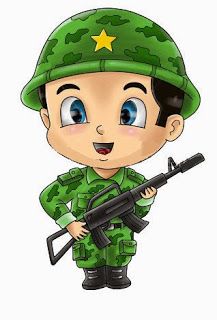 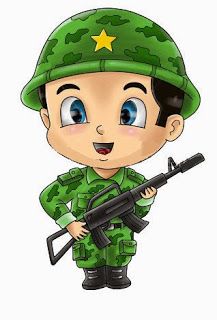 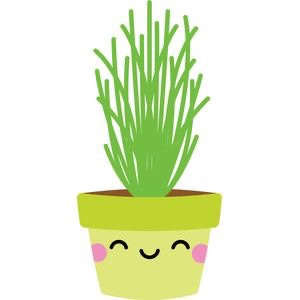 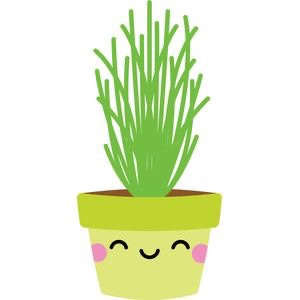 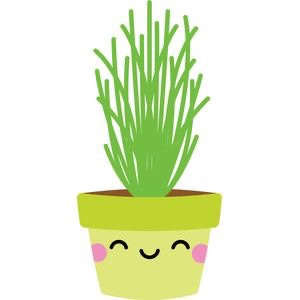 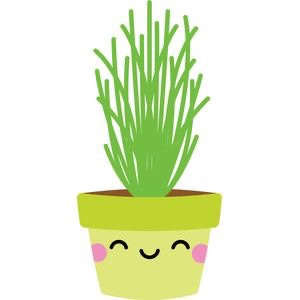 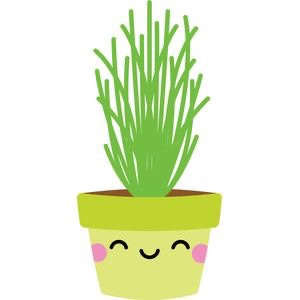 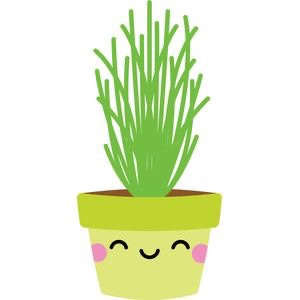 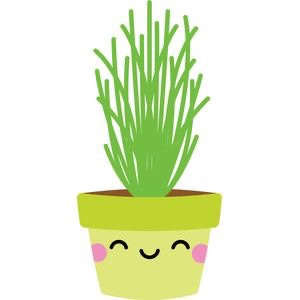 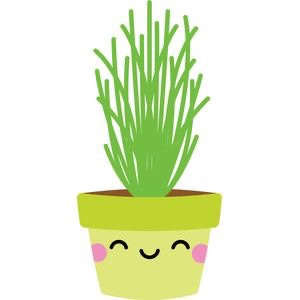 10
7
5
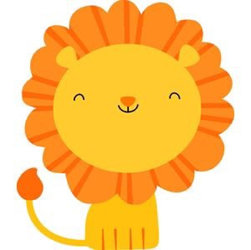 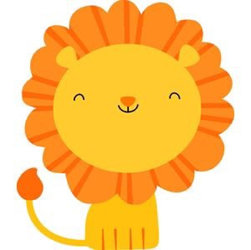 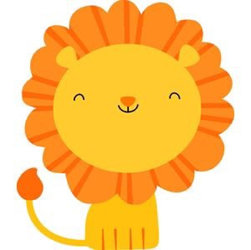 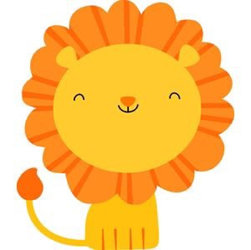 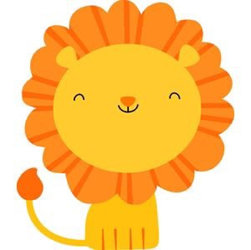 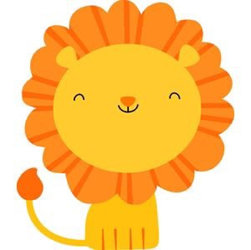 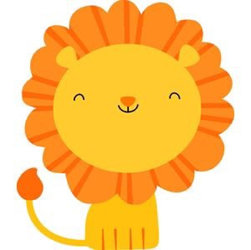 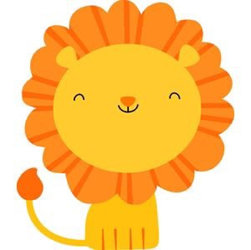 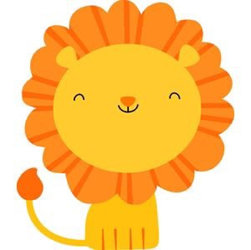 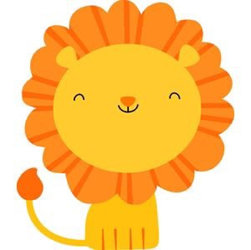 8
6
10
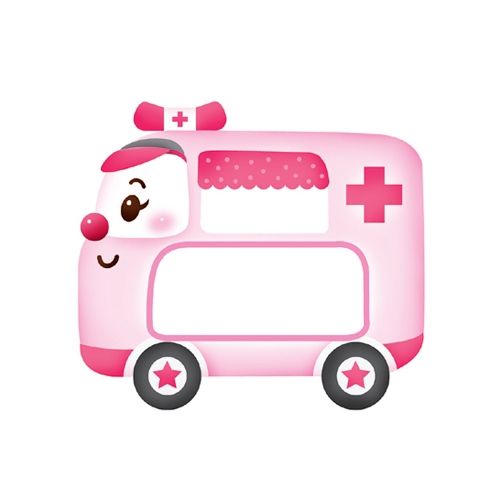 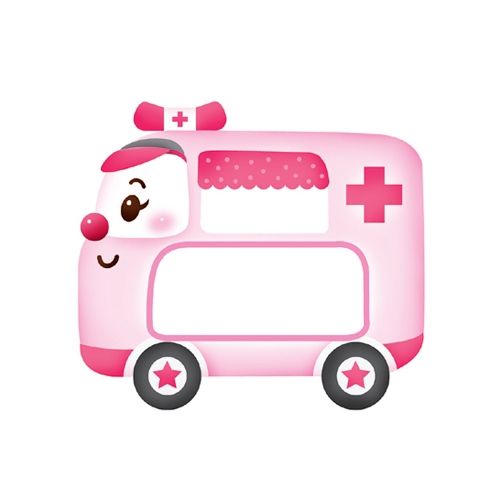 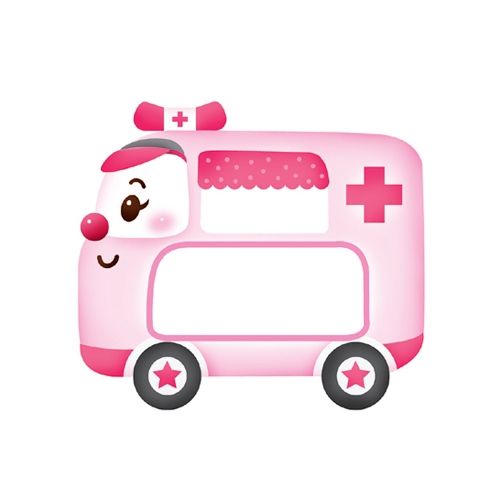 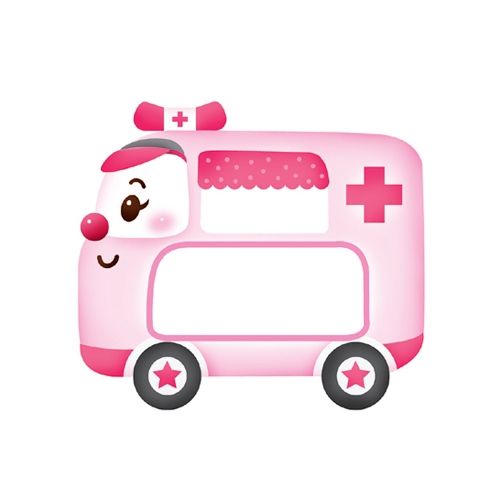 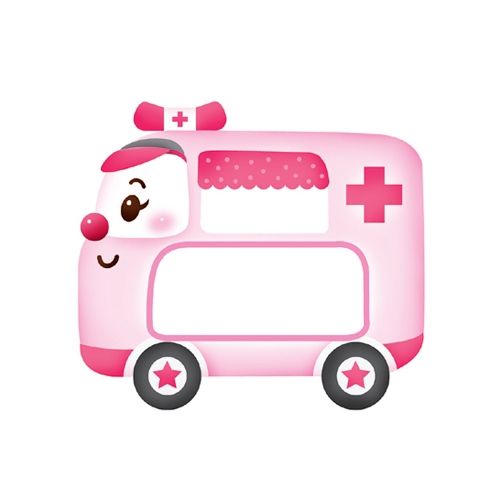 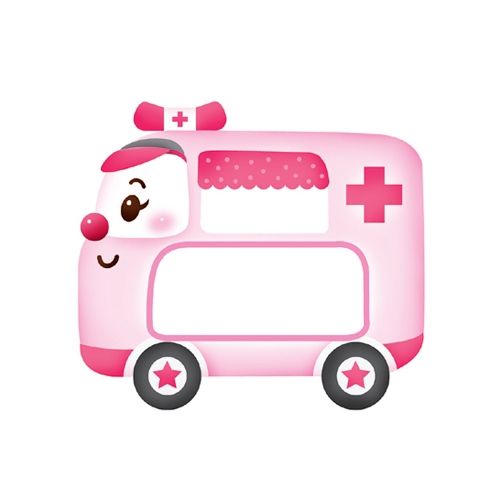 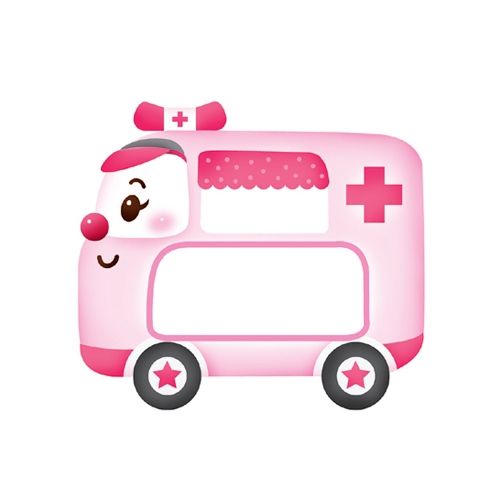 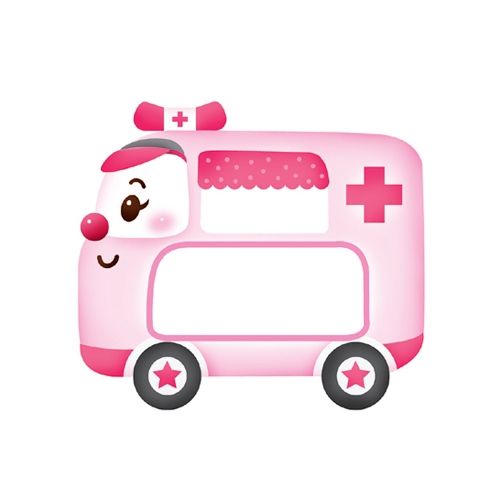 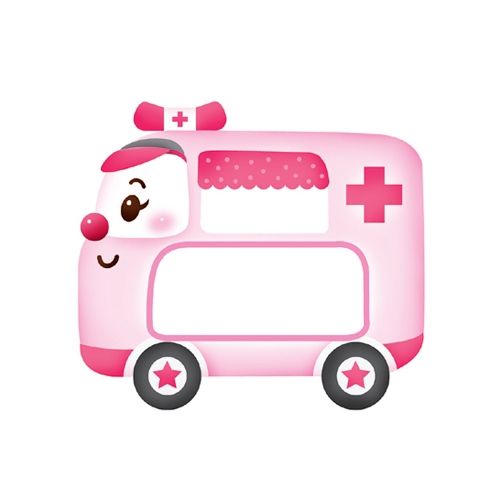 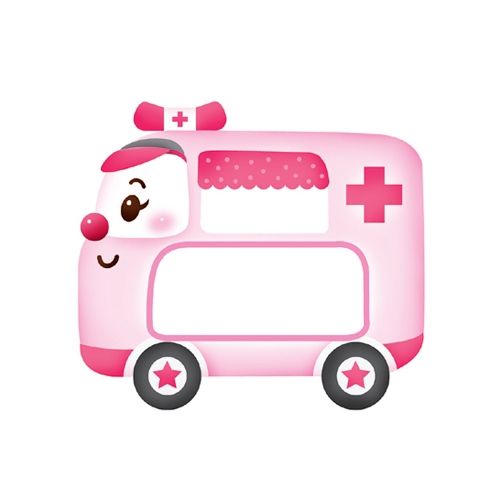